IENG 366
Controlling
Reading:  pp. 194 – 218.
Controlling
“Compelling Events to Conform to Plans”.
Closed Loop
Automatic or cybernetic
Monitors or manages process by internal, self-regulating system
Essential feature is strong feedback system
Example:  Home thermostat system

Open Loop
Requires external monitoring or agent to activate control
Example:  Cruise control on an automobile
Control: Closed Loop vs. Open Loop
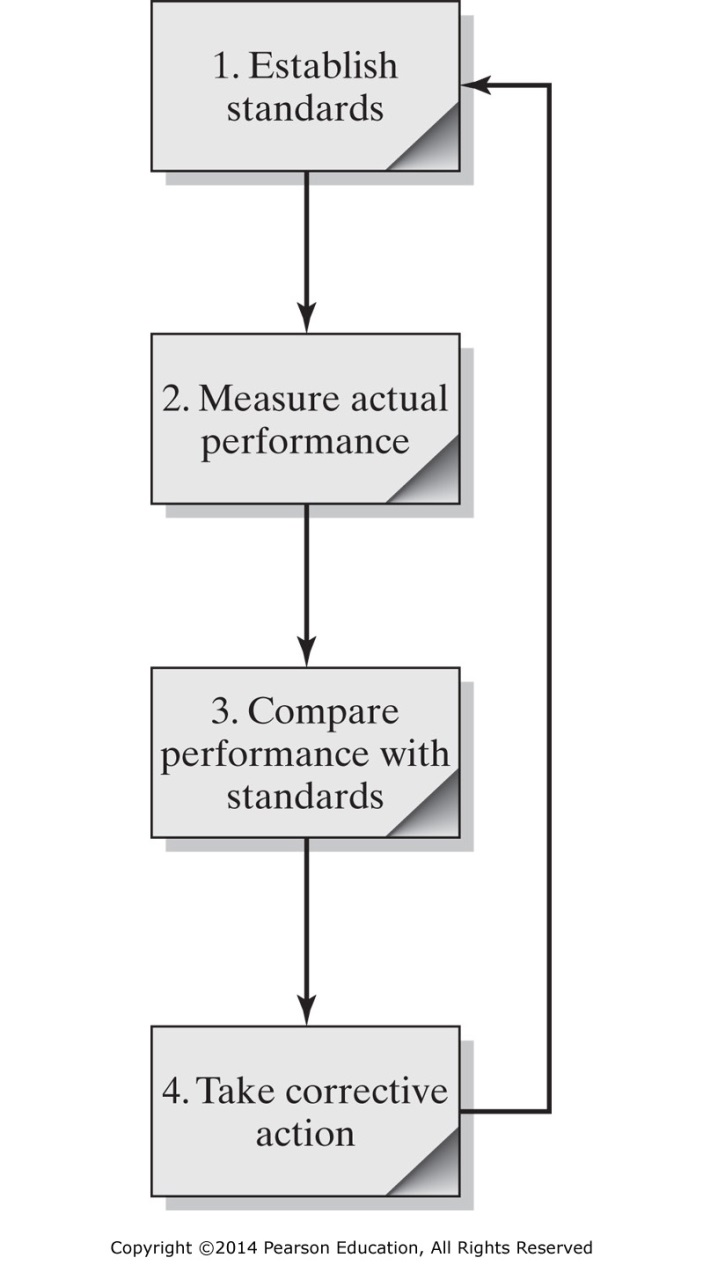 Figure 8-1   The control process.
Effective
Efficient
Timely
Flexible
Understandable
Tailored
Highlight deviations
Lead to corrective actions
Characteristics of Effective Control Systems
Financial
Human Resource
Social

Other
FOUR
Control:  Three Types of Controls
Financial Controls
Financial Budgets:  

Budgets are the plans for the future allocation and use of resources over a fixed period of time.

Budgets identify sources of cash and intended uses
Cash Budgets
Capital Expenditure Budgets
Balance Sheet Budget
Control:  Budgets
Top Management
Estimates of future sales and production
Priorities used to meet new objectives

Middle Management
Prepares proposed revenue and expense budgets designed to attain estimated sales/production levels
Control:  Budget Preparation
Financials:  Three Major Statements

Balance Sheet
Shows the firm’s financial position at a particular instant in time
Source for assets and liabilities data for liquidity ratios
 
Income Statement
Shows financial performance of a firm over a period of time
Source for performance ratio data

Cash Flow
Shows where cash comes from and what it is used for
(Not available on our textbook example)
Control:  Budgets
Balance Sheets
Allows us to quickly get handle on financial strength of company
Includes assets, liabilities, and stockholders’ equity

Assets – Anything business owns that has monetary value
Liabilities – Claims of creditors against the assets of the business

Equity – How much of the business’ value is owned by the stockholders
Control:  Balance Sheets
Income Statement
Also called Profit and Loss Statement
Most used business report
Snapshot of money as it flows through business over specific period of time
Basic formula:	revenues – expenses = income  (or profit)
Control:  Income Statements
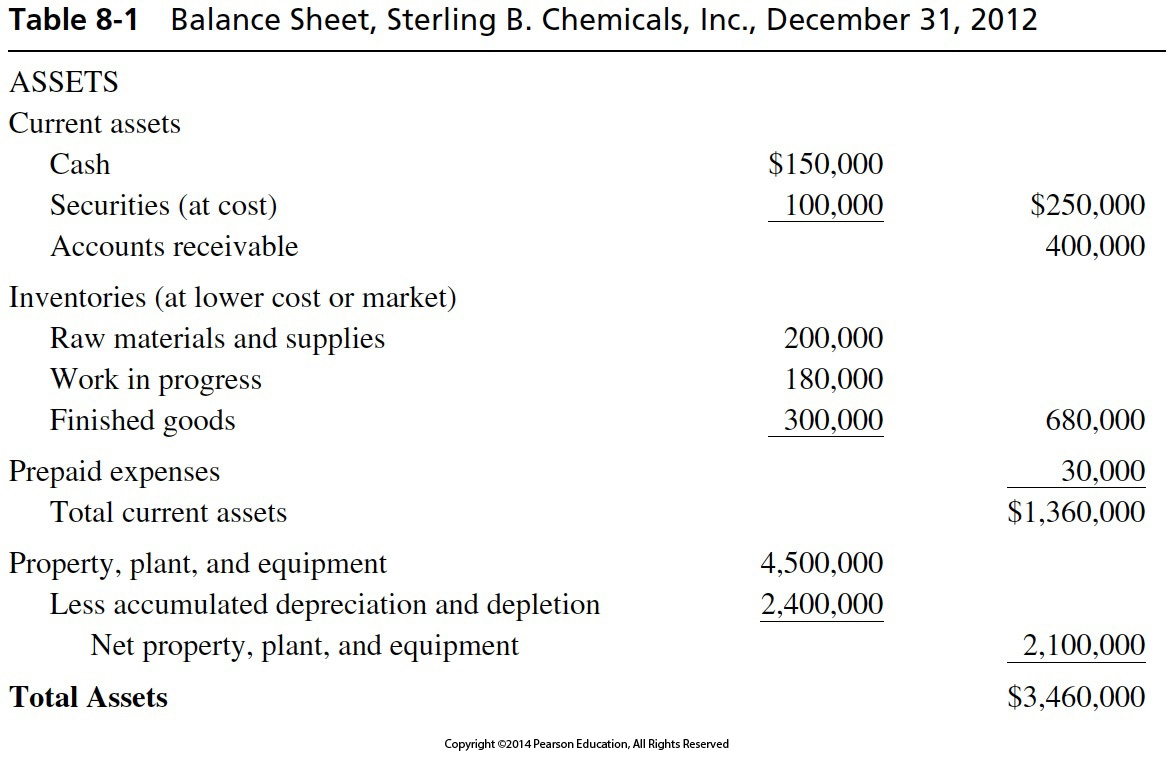 Table 8-1   Balance Sheet, Sterling B. Chemicals, Inc., Dec. 31, 2012
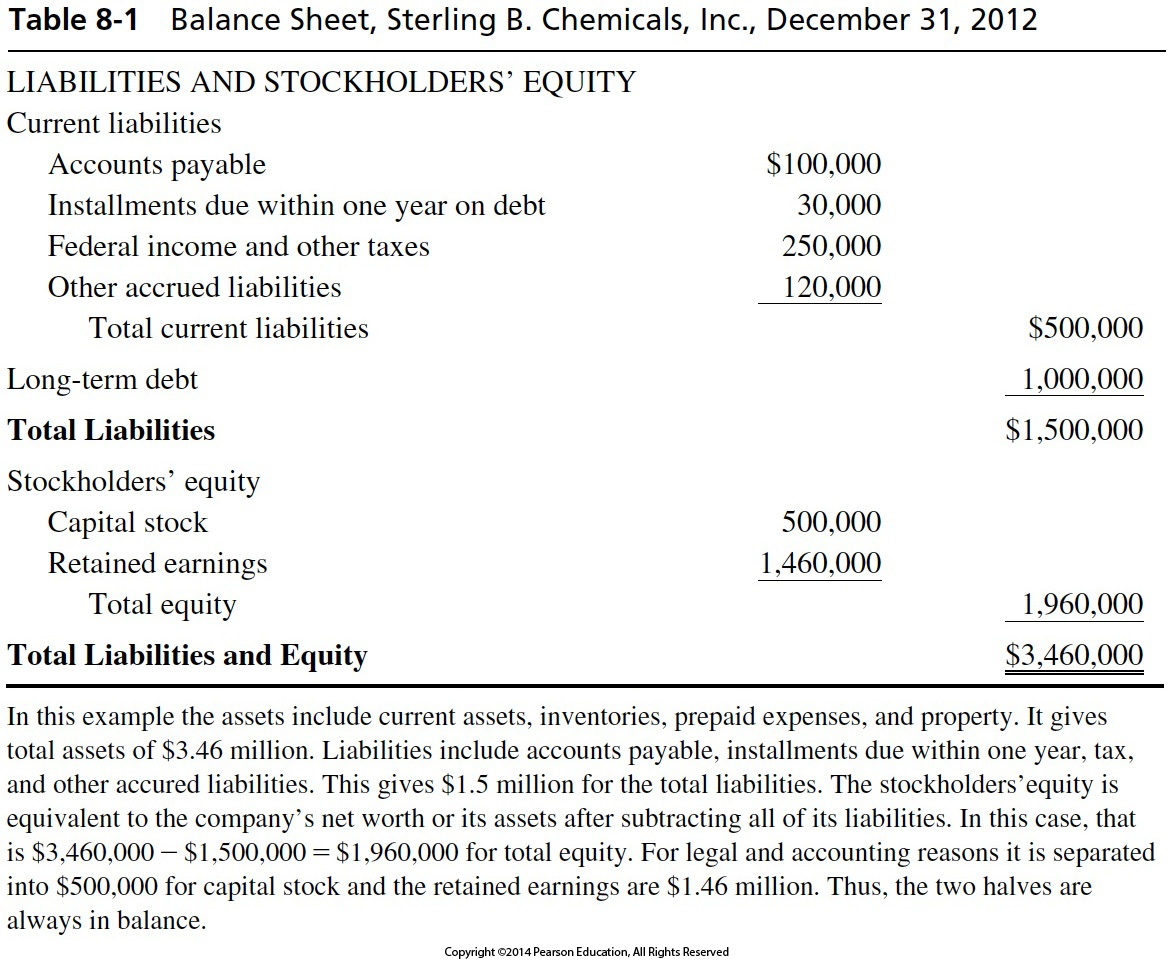 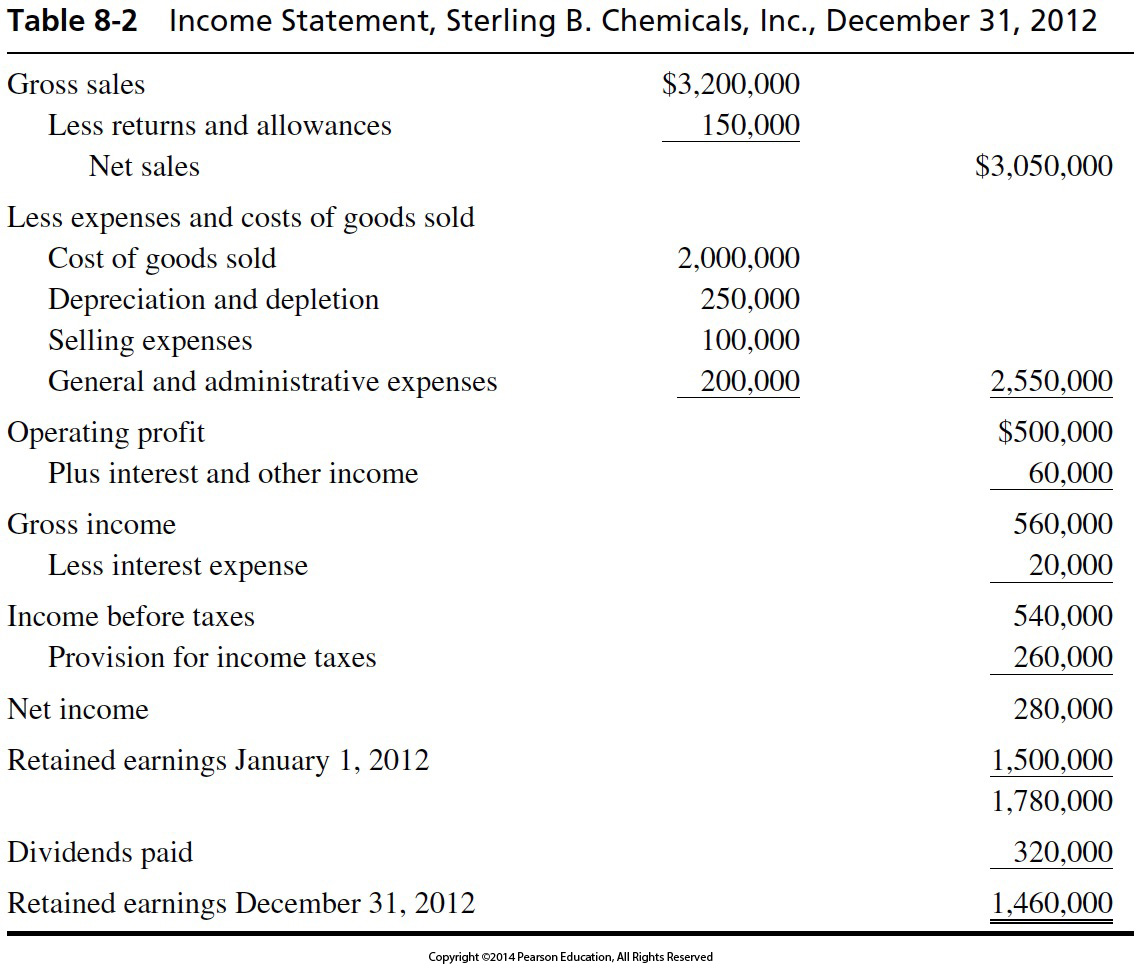 Ratios of two financial numbers, taken from the balance sheet and/or the income statement, and compared to industry averages

Four Types:
Liquidity:  Measures ability to meet short term obligations
Leverage:  Measures the level of debt in a firm’s financial structure
Activity:  Measures how effectively a firm uses its resources
Profitability:  Measures profit producing performance of firm
Control:  Ratio Analysis
These numbers come from the Balance Sheet
Current Ratio is formulated to show how quick the firm can convert assets to cash within about a year
Acid Test Ratio is how much can be immediately converted to cash

Leverage Ratio is how much influence creditors have in how the company is run
Control:  Liquidity & Leverage Ratios
These numbers come from Profit and Loss Statement

How much return we can expect on our investments

Inventory Turnover is how fast we convert sales to profit
Asset Turnover is how well we use assets to produce sales
Accounts Receivable Turnover is a leading indicator of how our firm’s market is doing
Profitability Ratio is a measure of Product Profit Margin
Control:  Activity & Profitability Ratios
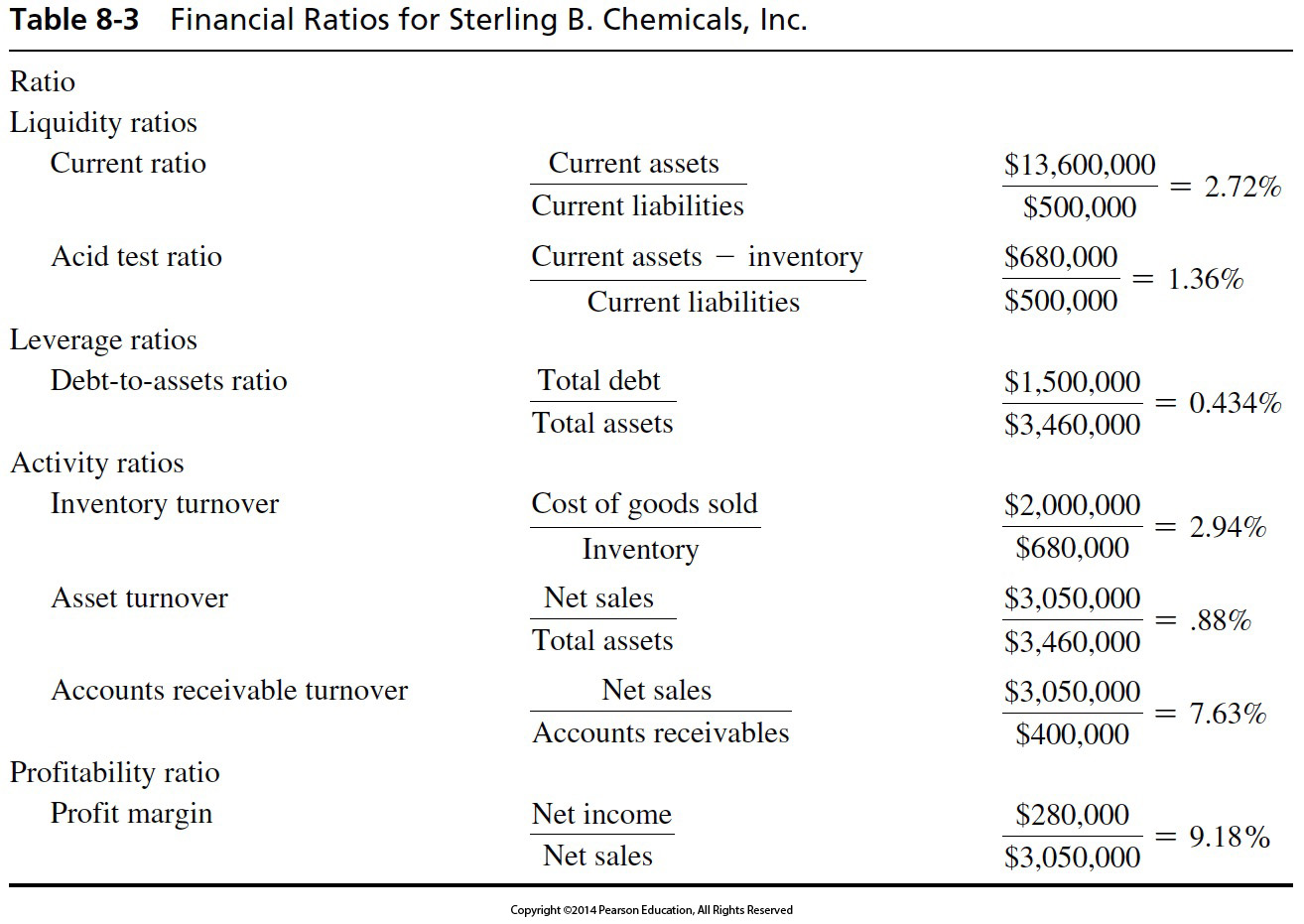 Cost Centers
Manager’s primary concern is control of costs

Revenue Center
Manager’s primary concern is attaining revenue target

Profit Center
Manager has more freedom to manipulate costs to increase profit
Control:  Responsibility Centers
Periodically performed checks on the systems
Verify accuracy of firm’s financial data
May be internal or external
Internal audits also evaluate organizational efficiency
Control:  Audits of Financial Data
Human Resources Accounting
Quantifies the value of human resources investment
Costs of recruiting
Costs of training
Costs of process improvement

Management Audits
Evaluate efficiency of management practices
Control:  Non-Financial Controls
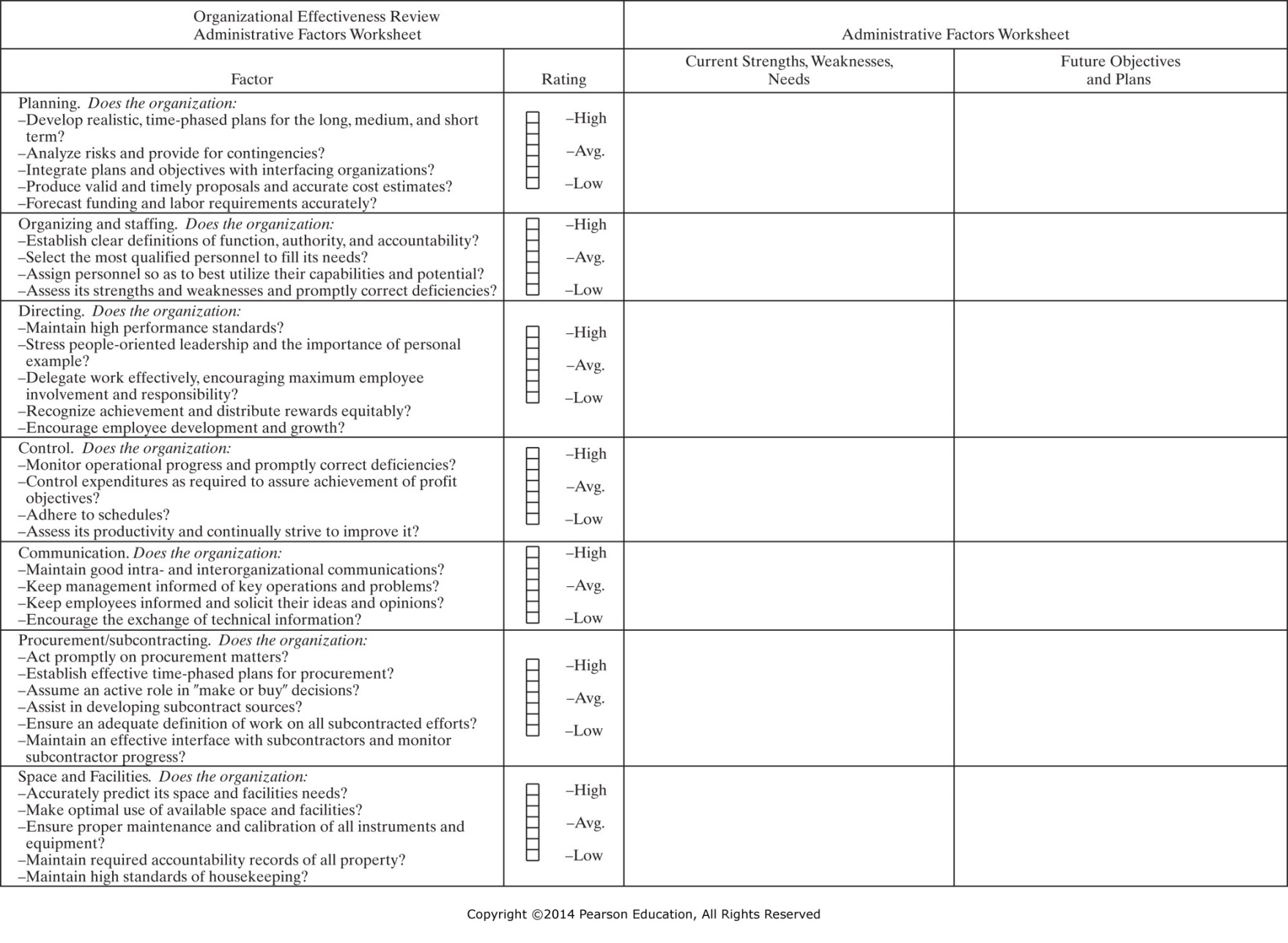 Figure 8-2   Management audit worksheet for administrative activities. (From R&D Productivity: Study Report, 2nd ed., Hughes Aircraft Company, EI Segundo, CA, 1978, pp. 26–27.)
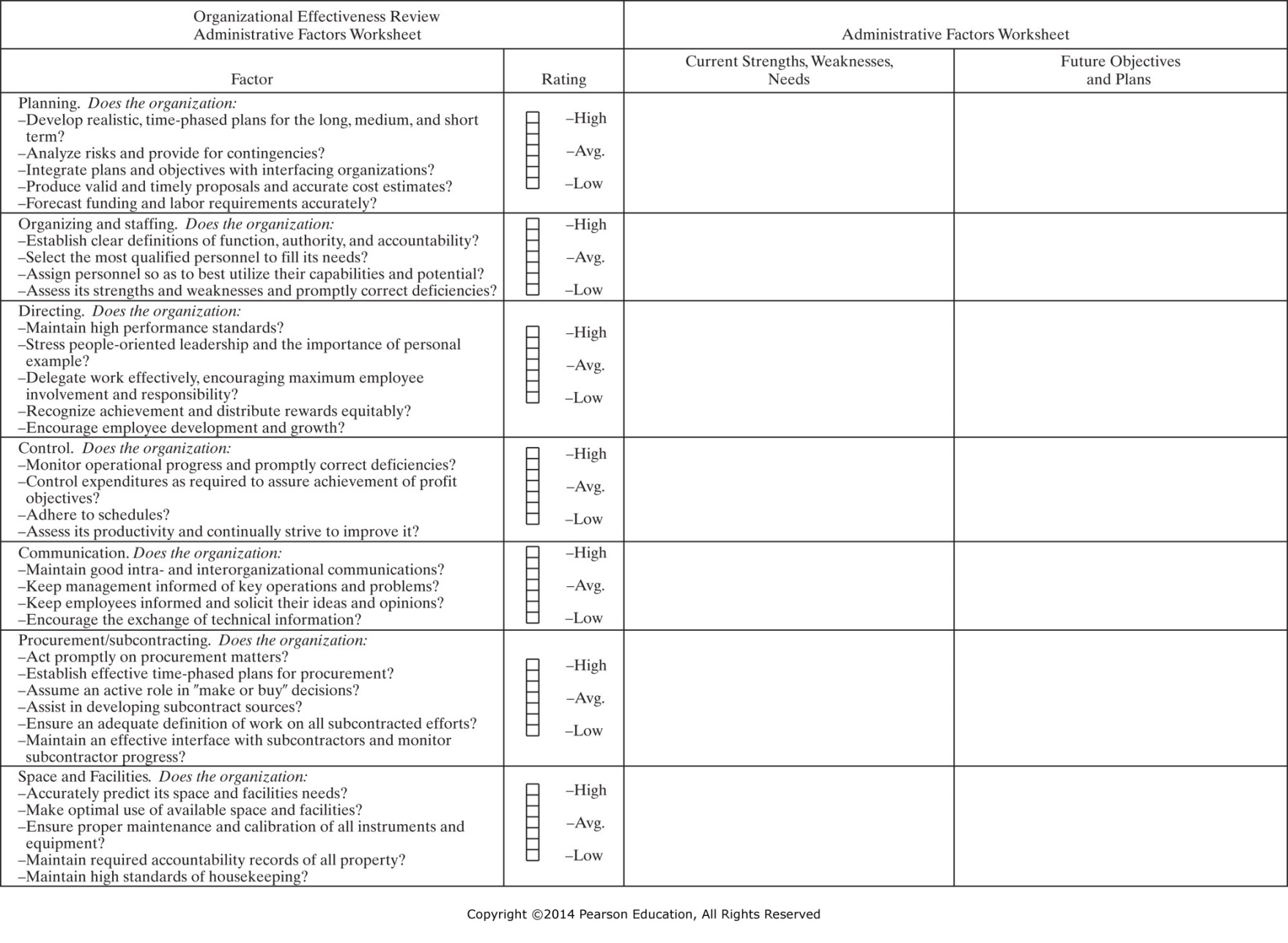 Figure 8-2   Management audit worksheet for administrative activities. (From R&D Productivity: Study Report, 2nd ed., Hughes Aircraft Company, EI Segundo, CA, 1978, pp. 26–27.)
Social Controls
Need to give attention to culture and values
Define standards
Compare with outcomes
Take corrective action - promptly

Other Controls
(addressed later in the text)
Effectiveness of research activities
Systems for release of drawings
Inventory control
Quality control
Control:  Non-Financial Controls
Questions & Issues?
IENG 366 Engineering Management